For loops in programming
Assumes you have seen assignment statements and print statements
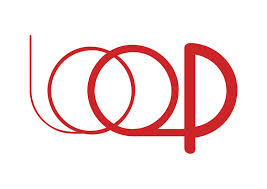 Why do we want a loop in a program?
Many programs need to process huge amounts of data
Each piece of data needs to go through the same instructions
One option is to write out the instructions over and over again
That’s not very practical or flexible
What if I wrote a program to process invoices for 100 customers and I got some more customers?  Rewrite the program??  No!
A loop lets me specify what needs to be repeated and how many times it needs to be repeated
Two kinds of loops
Definite
You know that you want to execute the loop a certain number of times
“there are 10 students’ grades”
“Draw a standard chess board” (always 8 x 8 squares)
“Quiz the user about the capitals of the 50 states”
“do this for every character in the string”
“do this for every item in the list”
“do this for every line in the file”
Indefinite
You don’t know how many times you want to execute the loop but you know there is a condition that is the stopping point
“do this until the user wants to stop”
“let the user enter numbers until they type -1”
“do this until the user wins the game”
“repeat this until this number reaches a certain level”
For loop – a definite loop
The syntax of the for loop statement
	for   variable   in   some list of values to assign to the variable   :  (colon!)
Follow this line by all statements that should be repeated with an
	extra indent   - This is how the interpreter knows what is in the loop and what’s not
The semantics of the for loop statement
At the start of the loop check to see if the loop should execute
If not, skip the body and continue with next statement after loop
If it should execute, 
Assign variable with the first item in the list
Execute the body 
Repeat the test at the top of the loop to see if loop should execute again
Controlling the loop
You don’t want a loop that doesn’t stop!

Python uses several ways to control a loop
The range function (gives integers)
The contents of a list of values (gives the elements whatever type)
The contents of a string (gives characters)
The contents of a file (gives strings)